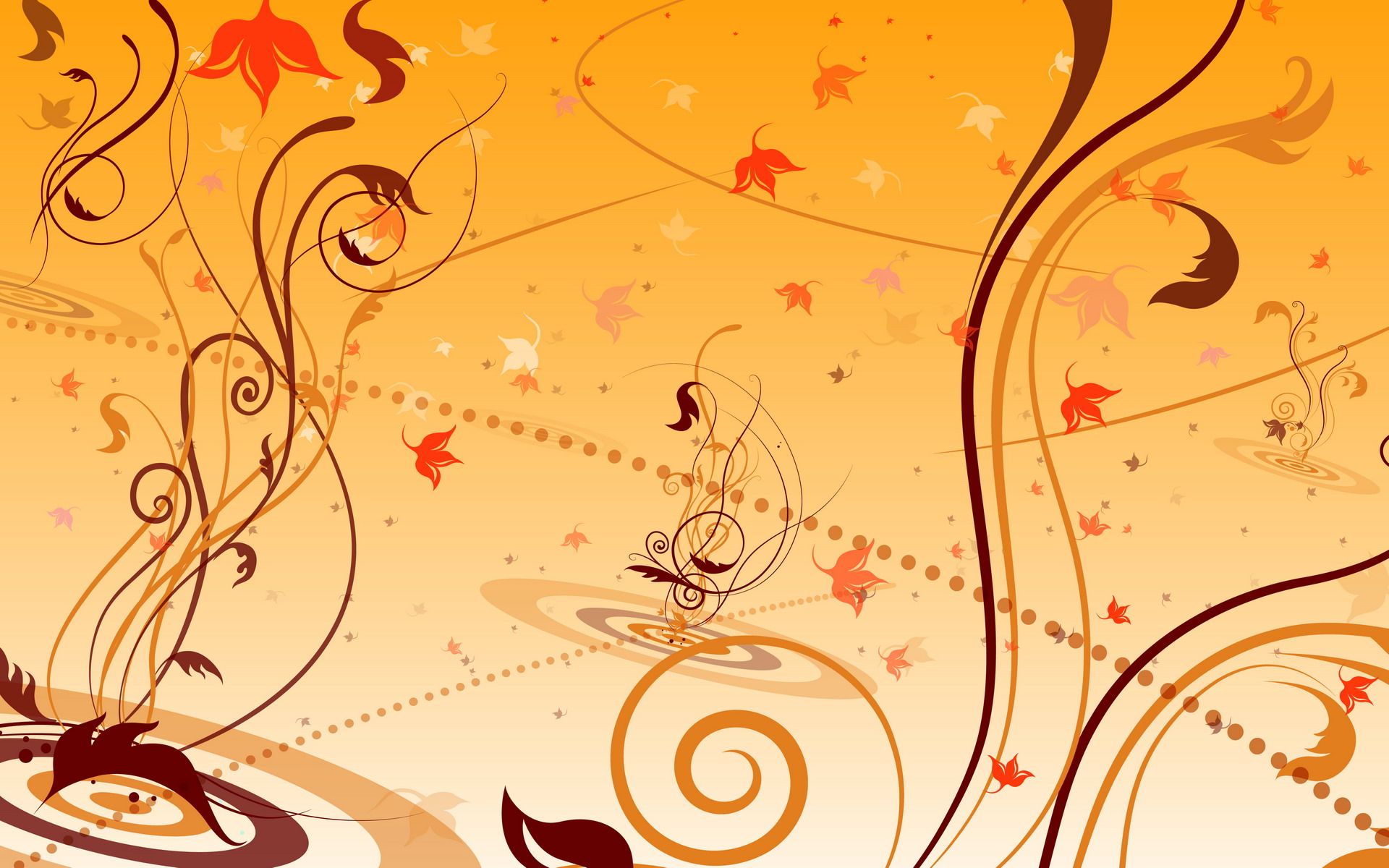 How Believers Are to Enter 
the Presence of God 
Psalm 100
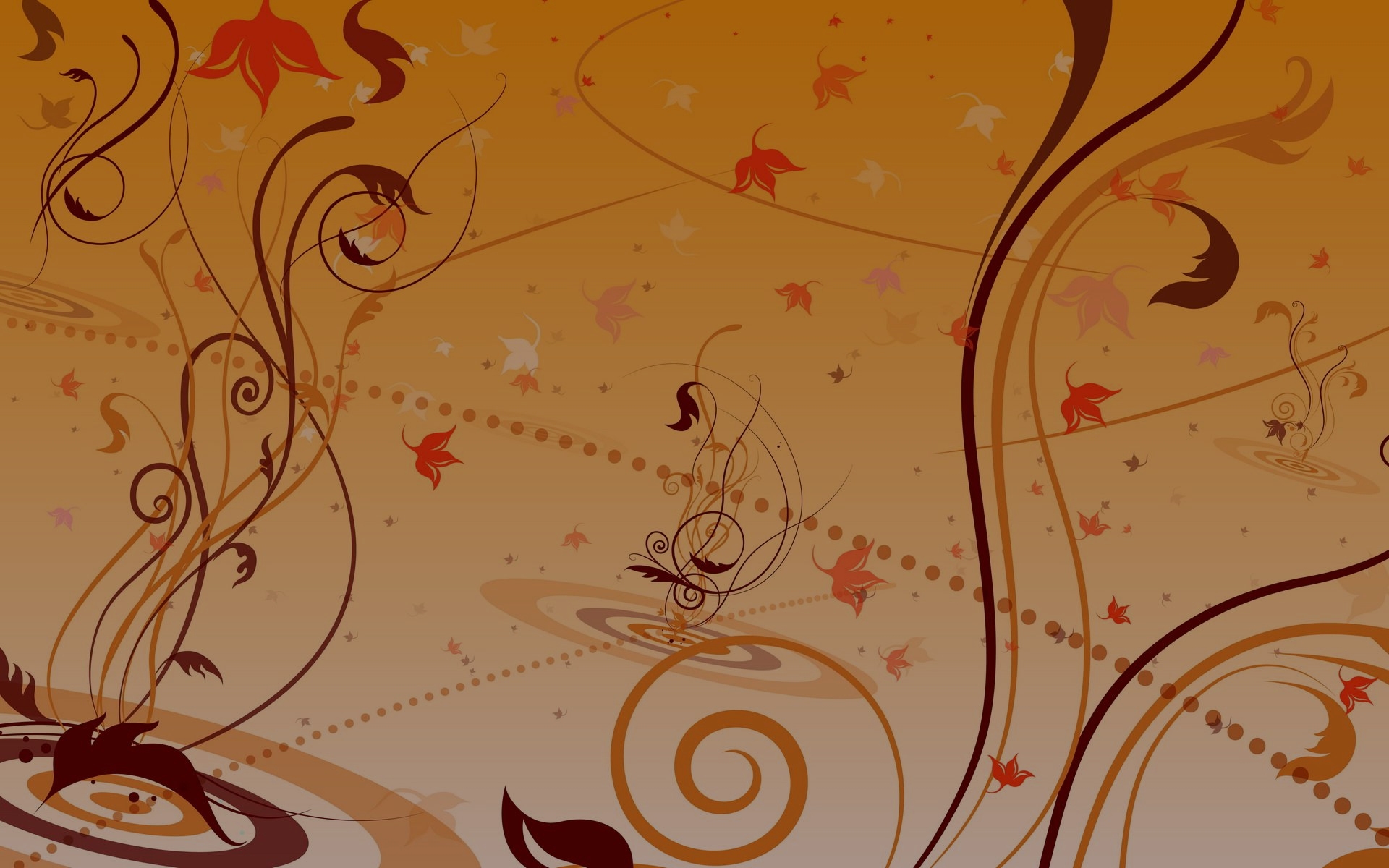 Psalm 100
A Psalm for Thanksgiving
1 Shout joyfully to the Lord, all the earth. 2 Serve the Lord with gladness; Come before Him with joyful singing. 3 Know that the Lord Himself is God; It is He who has made us, and not we ourselves; We are His people and the sheep of His pasture. 4 Enter His gates with thanksgiving And His courts with praise. Give thanks to Him, bless His name. 5 For the Lord is good; His lovingkindness is everlasting And His faithfulness to all generations.
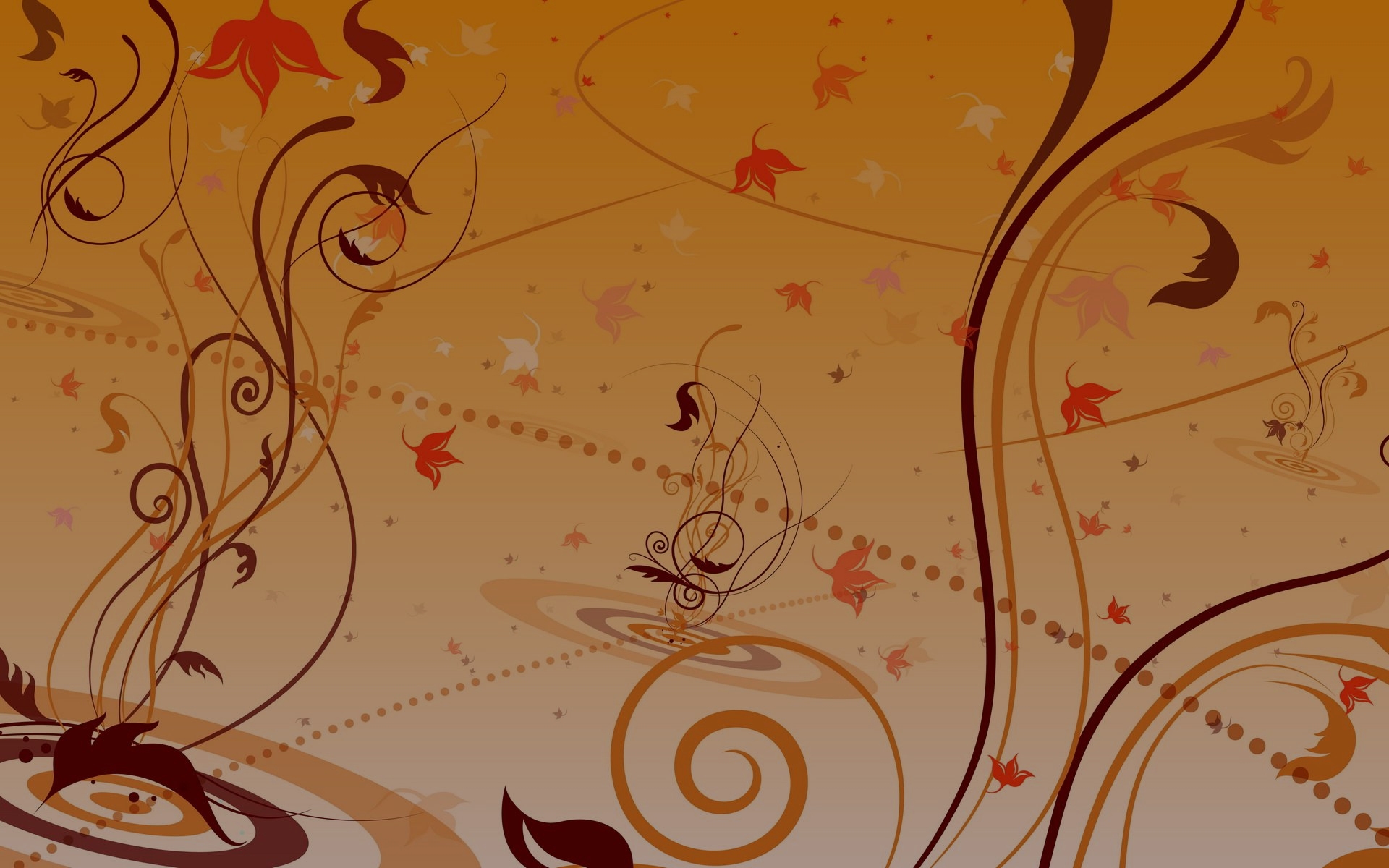 The “illusion” of atheism

The greatest foolishness on the part of humanity is the perpetuation of the illusion of atheism. 

To believe there is no God is antithetical to what it means to be human. 

To deny God is to deny what it means to be human - it is a cursing of your own existence.
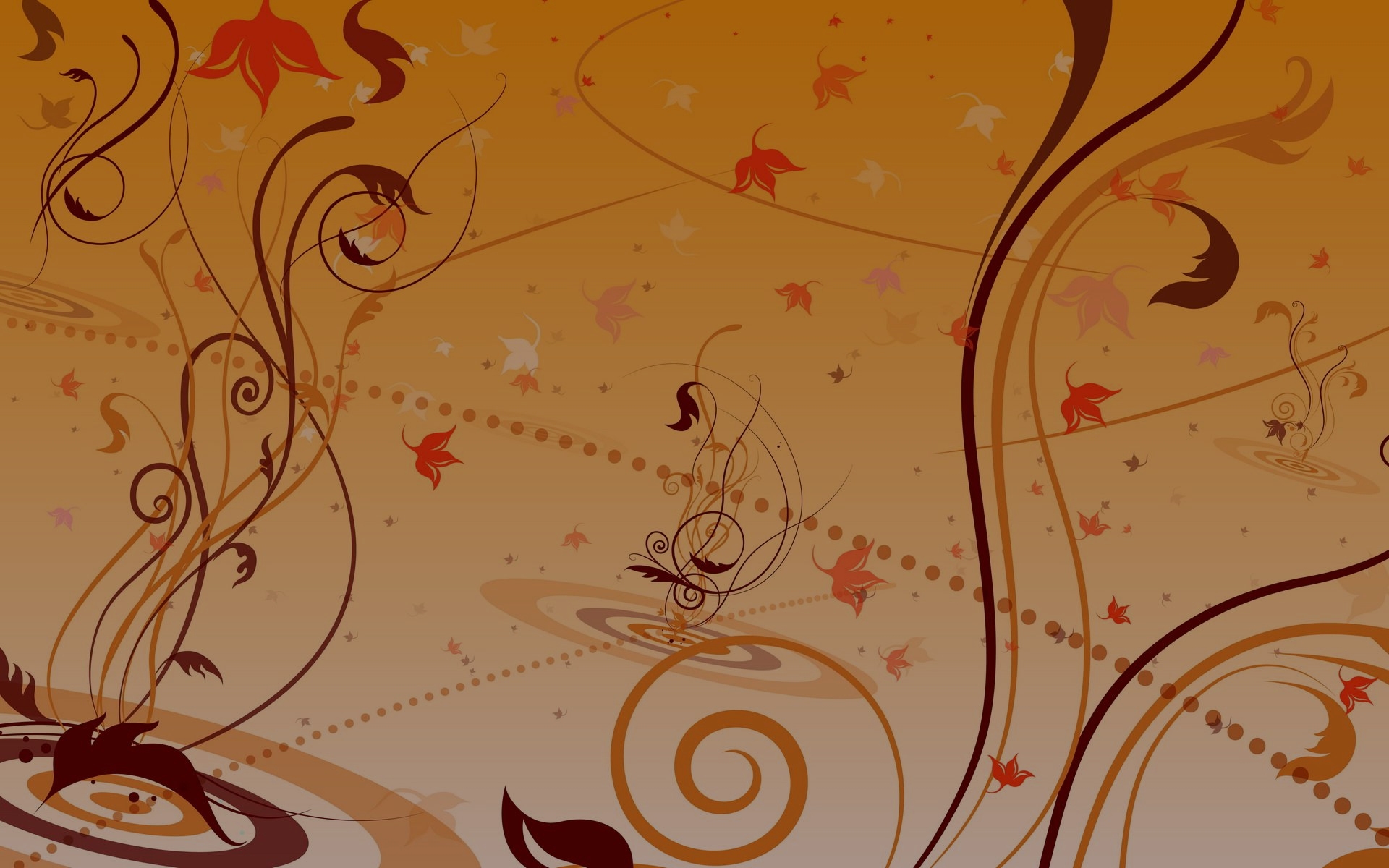 Romans 1:19-20

19 because that which is known about God is evident within them; for God made it evident to them. 20 For since the creation of the world His invisible attributes, His eternal power and divine nature, have been clearly seen, being understood through what has been made, so that they are without excuse.
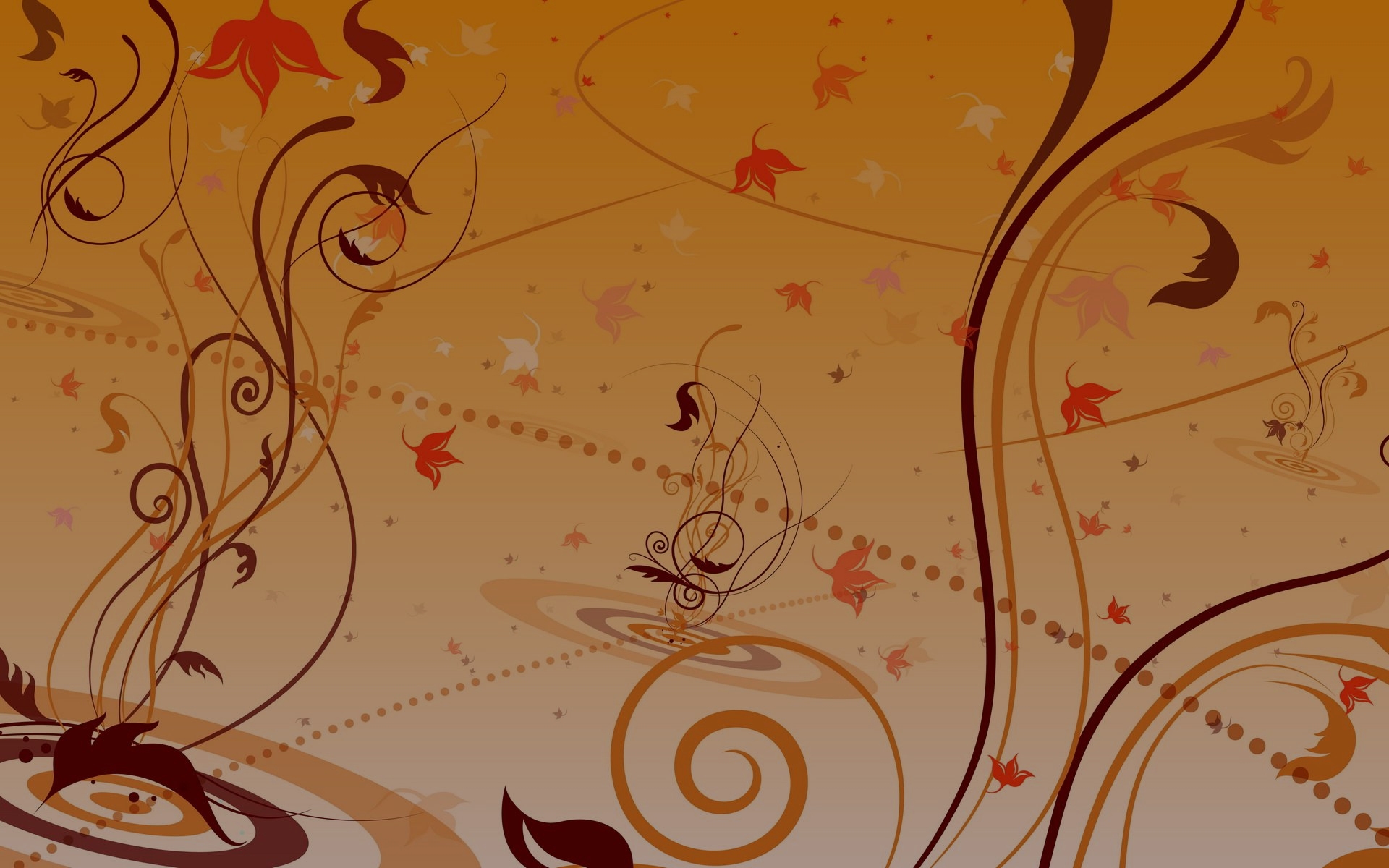 To deny God?

To be human is to possess observational and reasoning skills; thus to deny God is to deny the ability to rightly reason and to rightly observe what God has so plainly revealed to all humanity in creation itself about Himself.
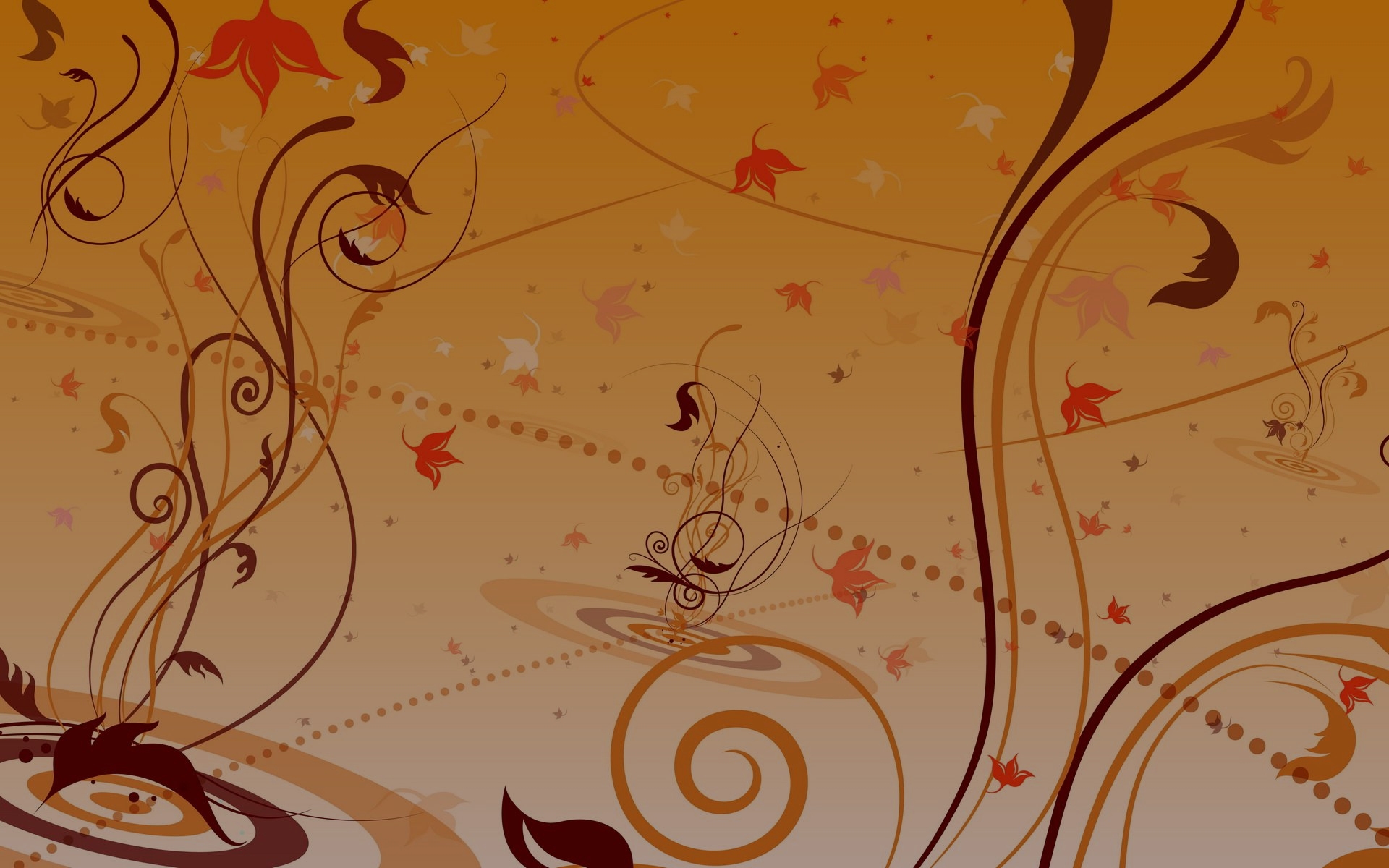 To deny God?

21 For even though they knew God, they did not honor Him as God or give thanks… 

1:21b-23: but they became futile in their speculations, and their foolish heart was darkened. 22 Professing to be wise, they became fools, 23 and exchanged the glory of the incorruptible God for an image in the form of corruptible man and of birds and four-footed animals and crawling creatures.
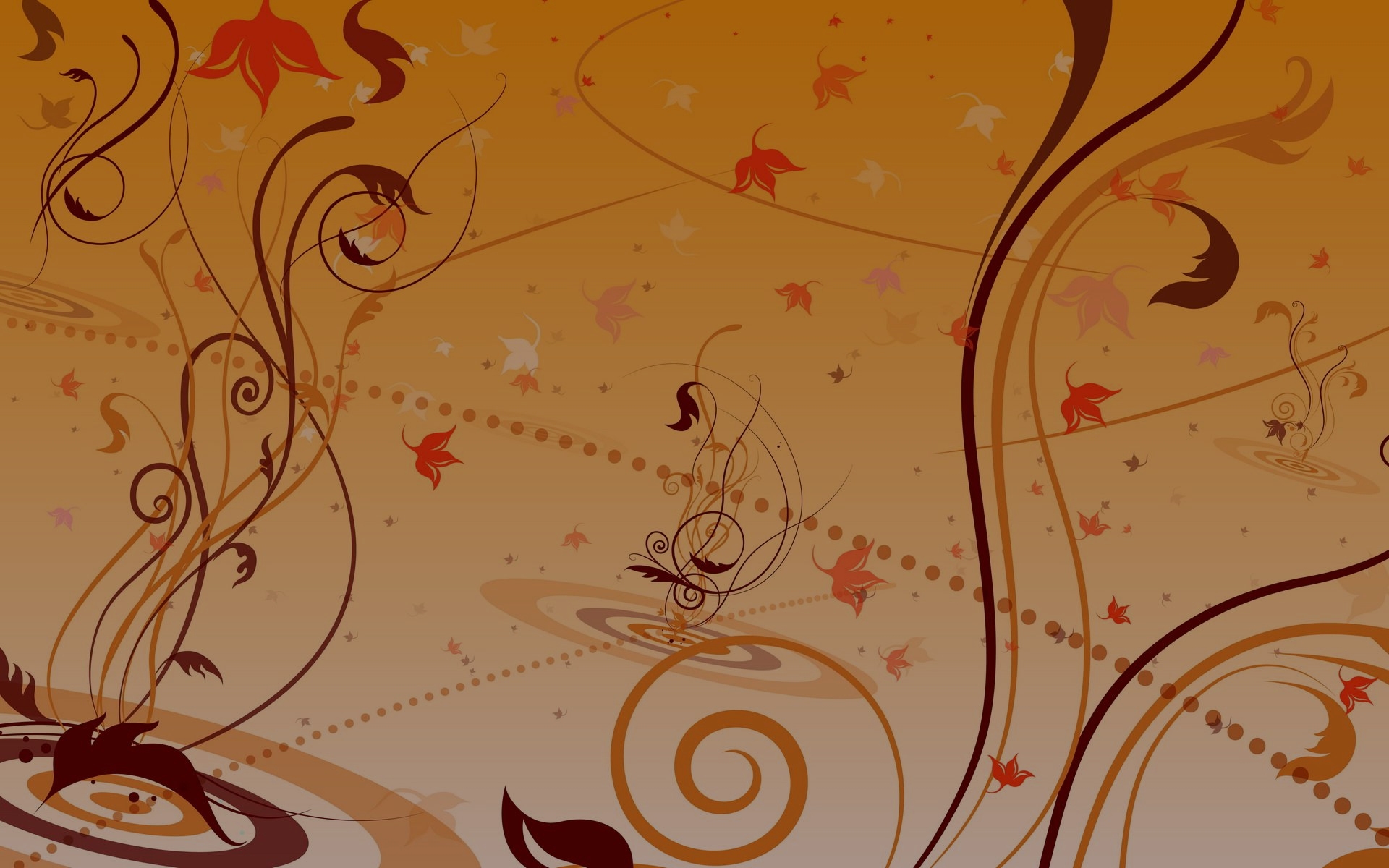 Psalm 10:3-4

“For the wicked boasts of his heart's desire, And the greedy man curses and spurns the Lord. The wicked, in the haughtiness of his countenance, does not seek Him. All his thoughts are, "There is no God."
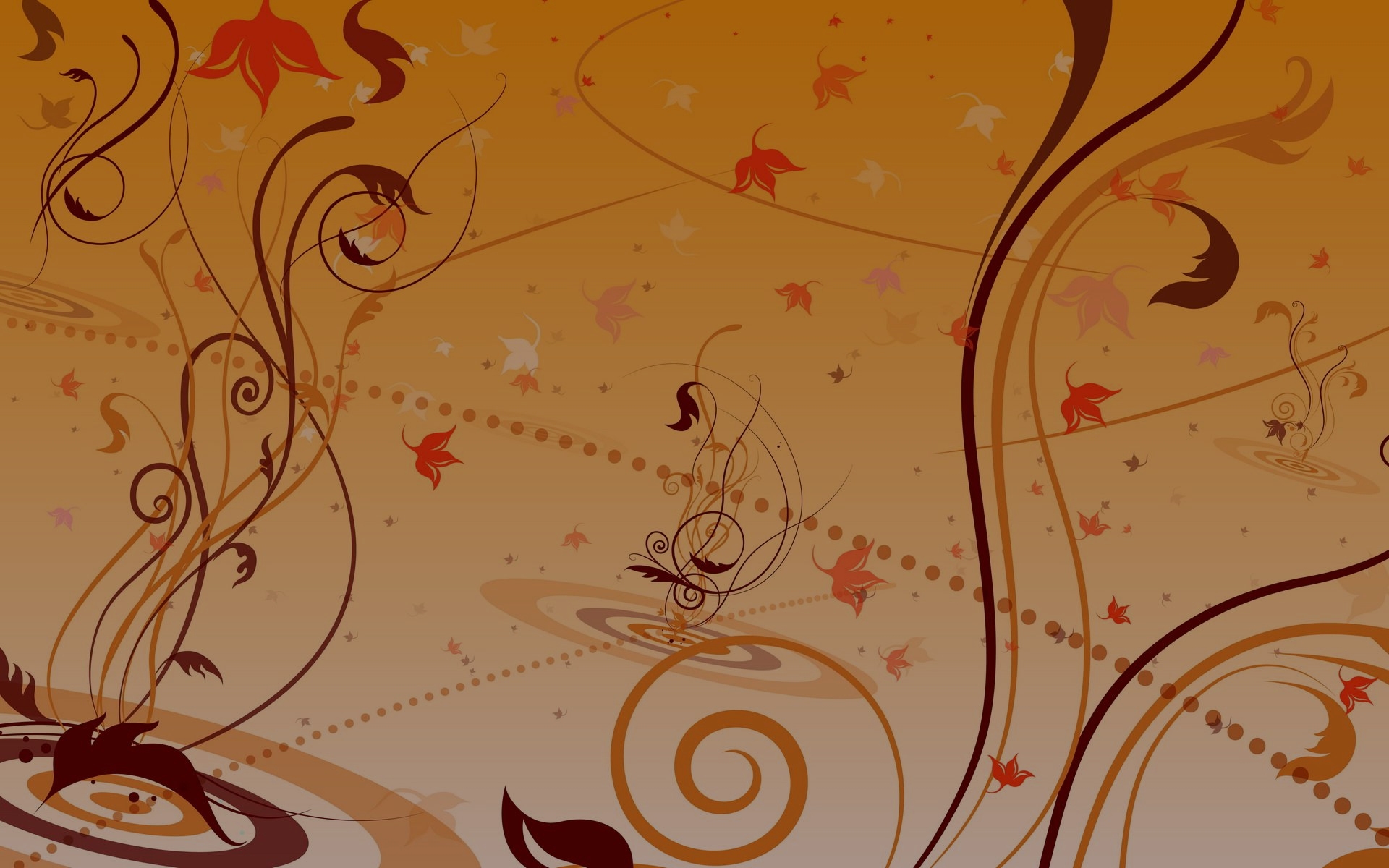 Psalm 14:1

“The fool has said in his heart, "There is no God." They are corrupt, they have committed abominable deeds; There is no one who does good.”
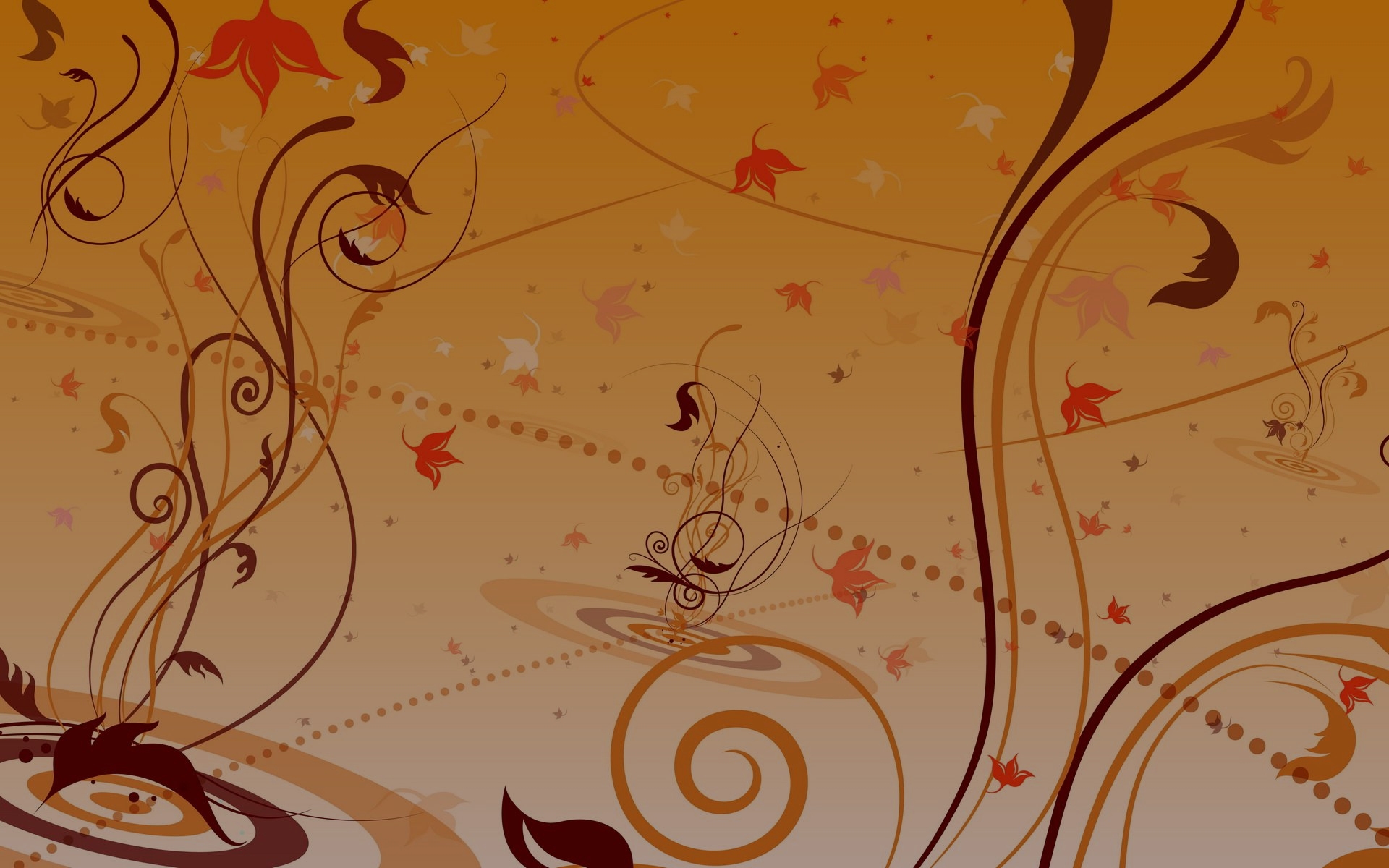 And why is this illusion
of atheism perpetuated?  

Atheism (in all its forms) is perpetuated so that there is some kind of mask, some kind of cover to justify ungodly behavior.
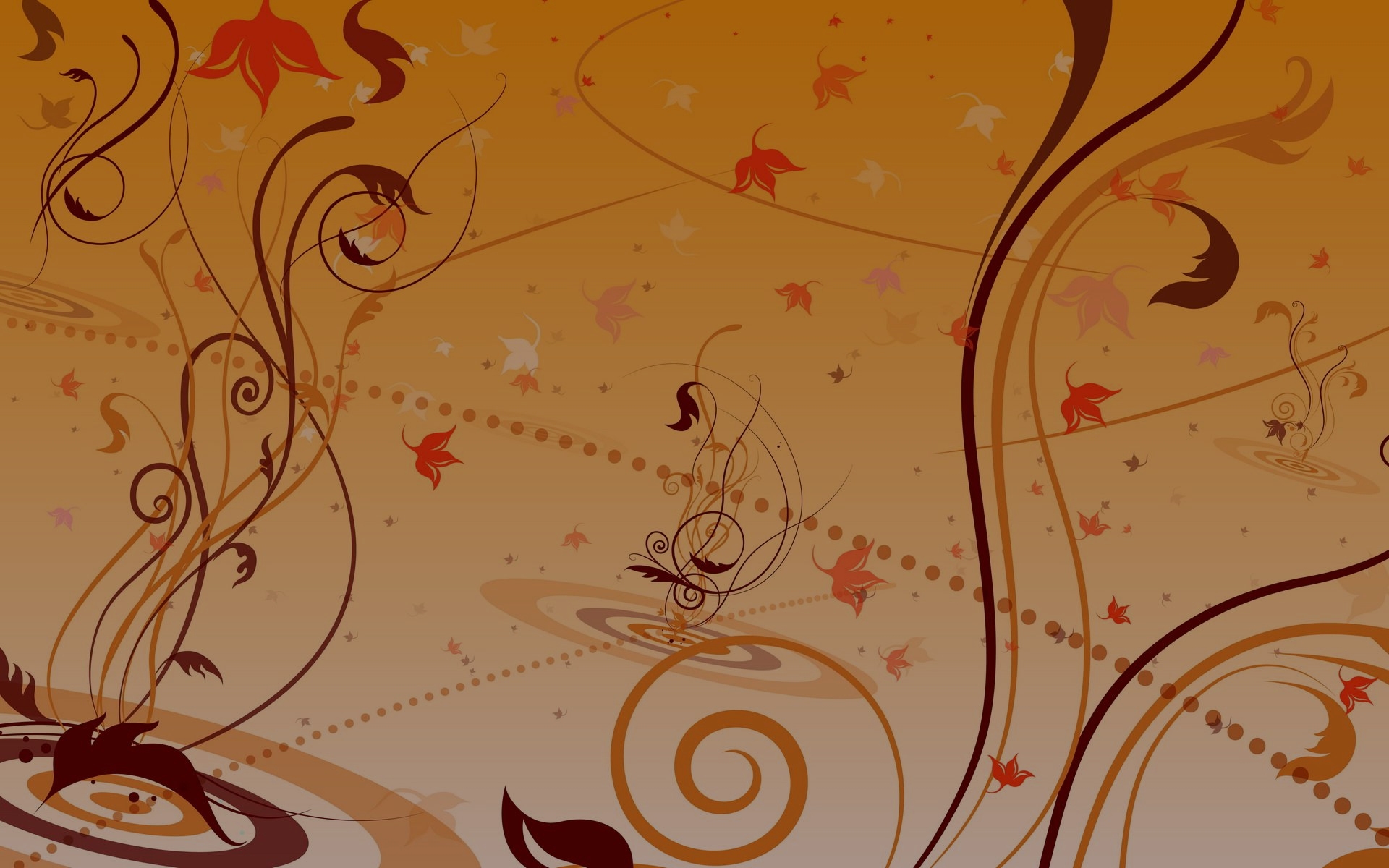 Psalm 100
The OUTLINE of the Text
the indicator of giving thanks to God (1-2);
the imperative of giving thanks to God (3),
the instruction for giving thanks to God (4); and
the inspiration for giving thanks to God (5)
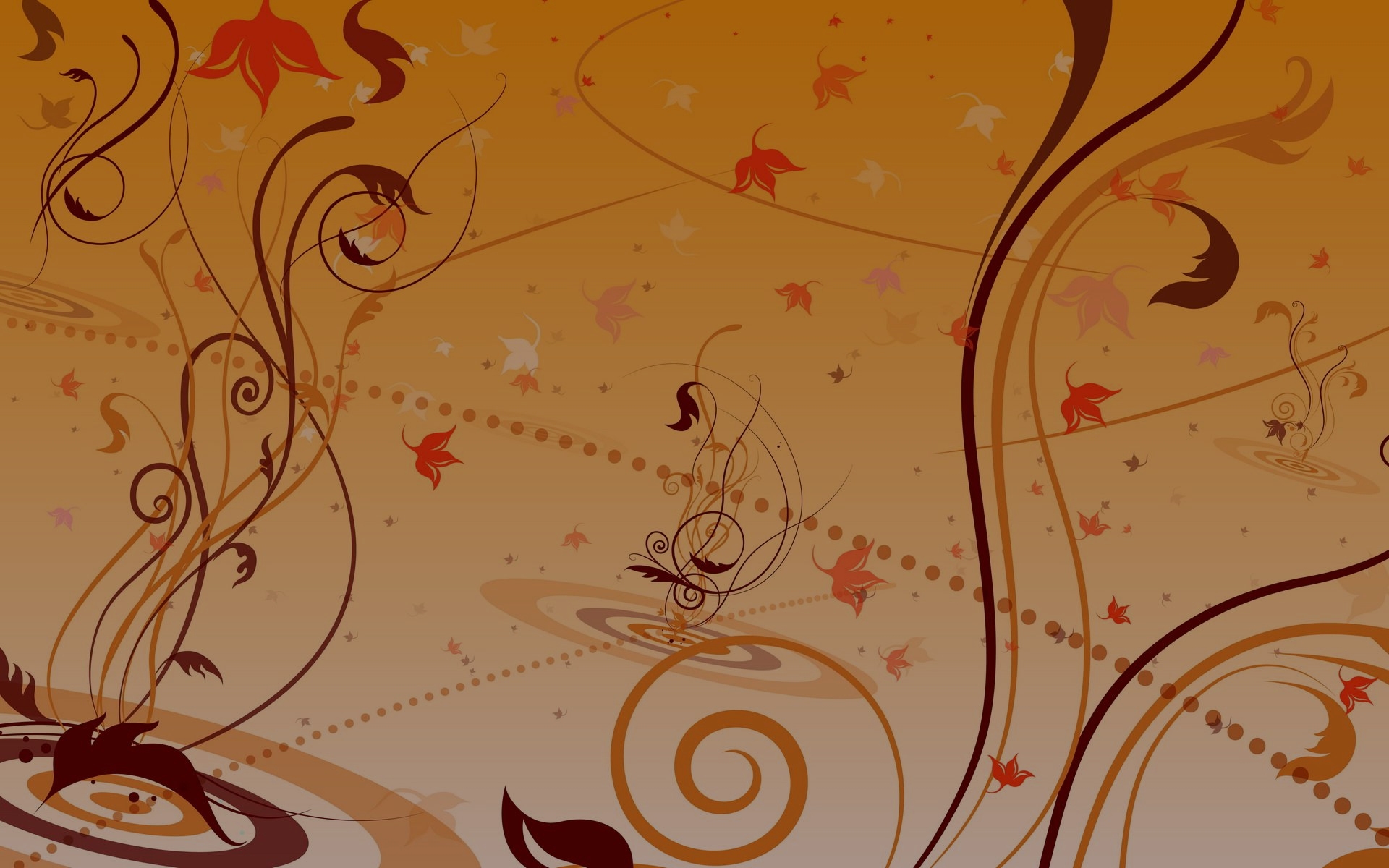 II. The imperative of giving thanks to God (3)
Know that the Lord Himself is God; It is He who has made us, and not we ourselves; We are His people and the sheep of His pasture.
The LORD [Yahweh] is God [Elohim] (3a)
The LORD is Creator (3b)
The LORD is Redeemer (3c)
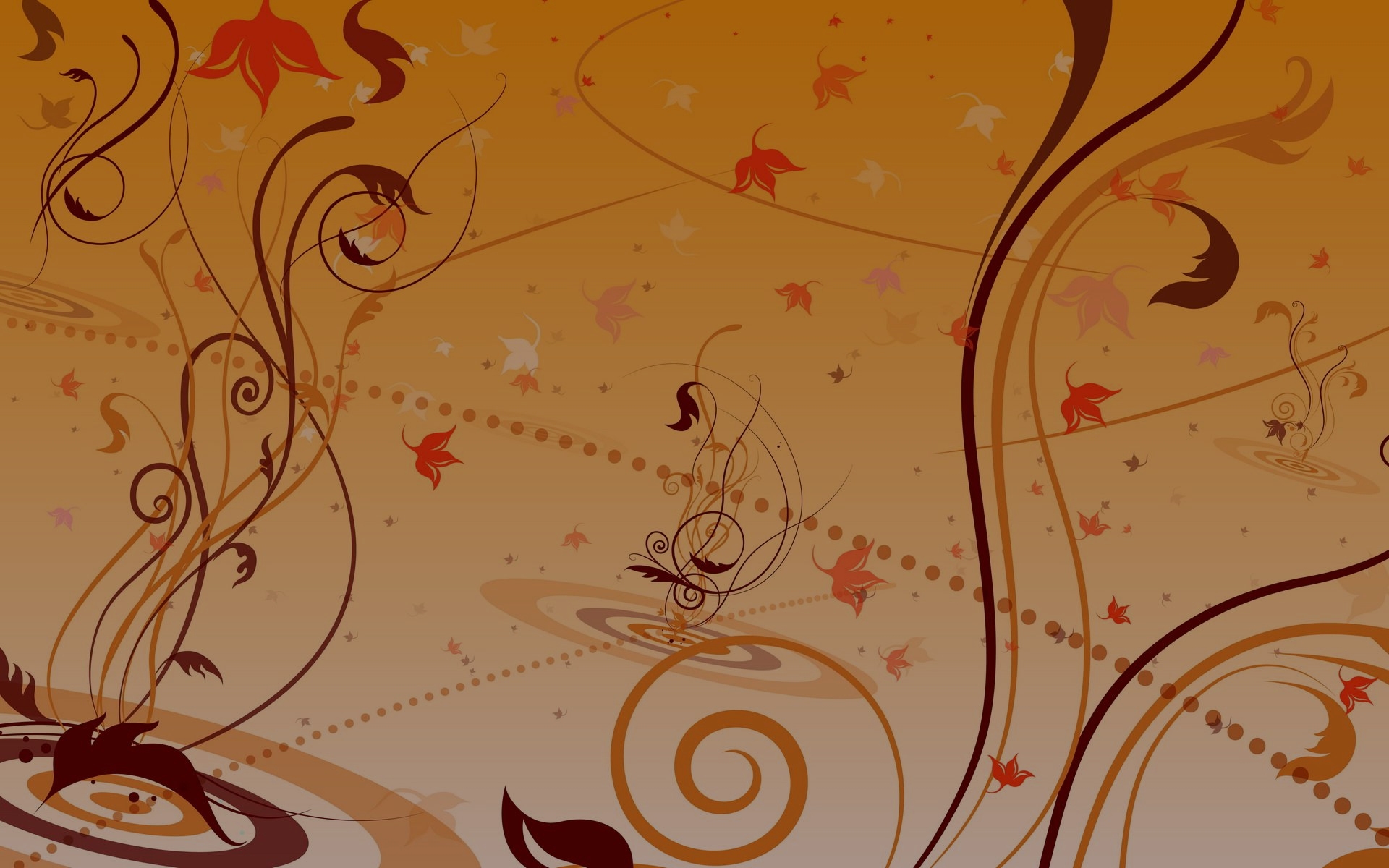 John 10:11-16

11 I am the good shepherd; the good shepherd lays down His life for the sheep. 12 "He who is a hired hand, and not a shepherd, who is not the owner of the sheep, sees the wolf coming, and leaves the sheep and flees, and the wolf snatches them and scatters them. 13 He flees because he is a hired hand and is not concerned about the sheep. 14 I am the good shepherd, and I know My own and My own know Me, 15 even as the Father knows Me and I know the Father; and I lay down My life for the sheep. 16 I have other sheep, which are not of this fold; I must bring them also, and they will hear My voice; and they will become one flock with one shepherd.
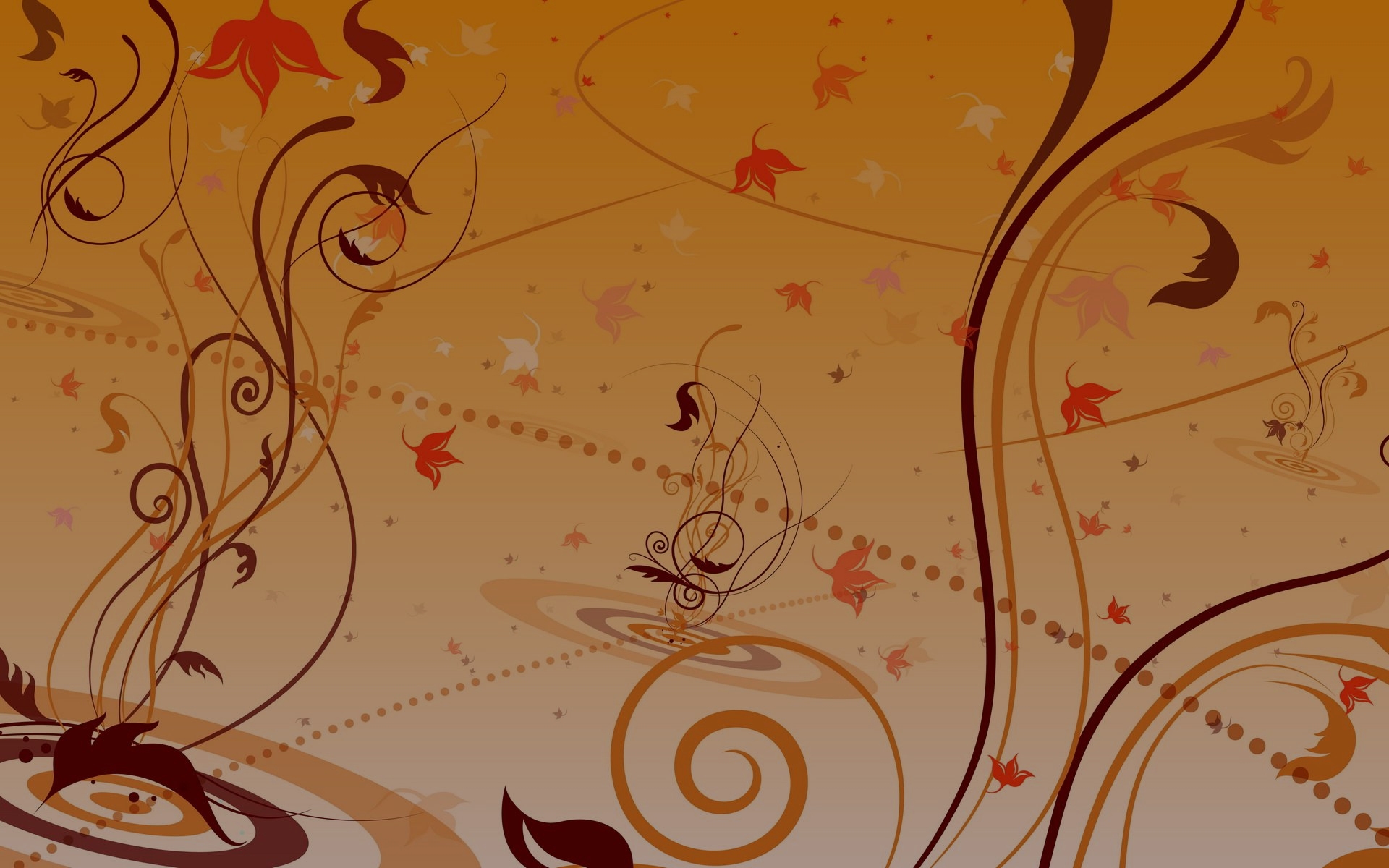 II. The imperative of giving thanks to God (3)
Know that the Lord Himself is God; It is He who has made us, and not we ourselves; We are His people and the sheep of His pasture.
The LORD [Yahweh] is God [Elohim] (3a)
The LORD is Creator (3b)
The LORD is Redeemer (3c)
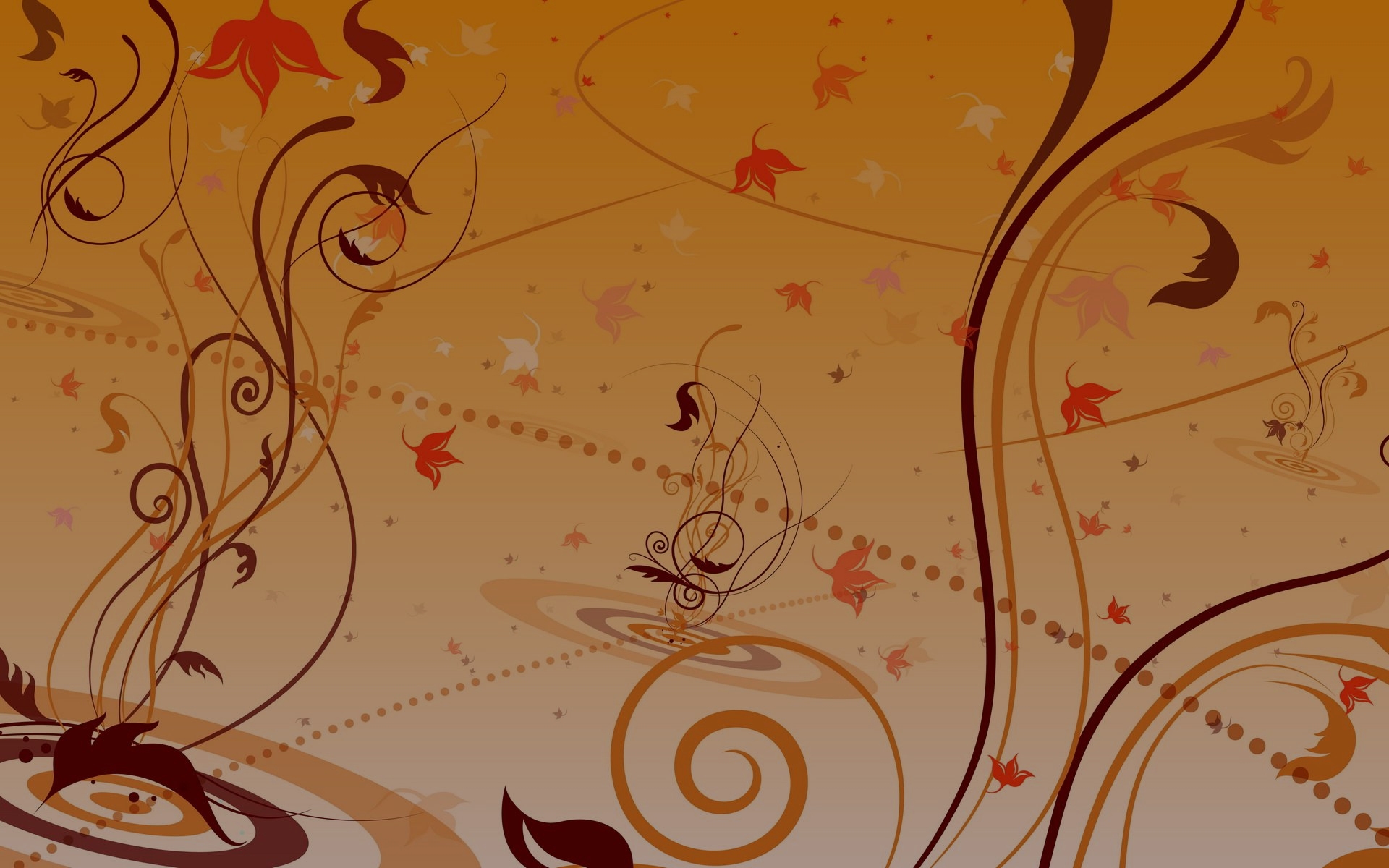 Philippians 4:12-13; 4-7

“12 I know how to get along with humble means, and I also know how to live in prosperity; in any and every circumstance I have learned the secret of being filled and going hungry, both of having abundance and suffering need. 13 I can do all things through Him who strengthens me.”
“4 Rejoice in the Lord always; again I will say, rejoice! 5 Let your gentle spirit be known to all men. The Lord is near. 6 Be anxious for nothing, but in everything by prayer and supplication with thanksgiving let your requests be made known to God. 7 And the peace of God, which surpasses all comprehension, will guard your hearts and your minds in Christ Jesus.”
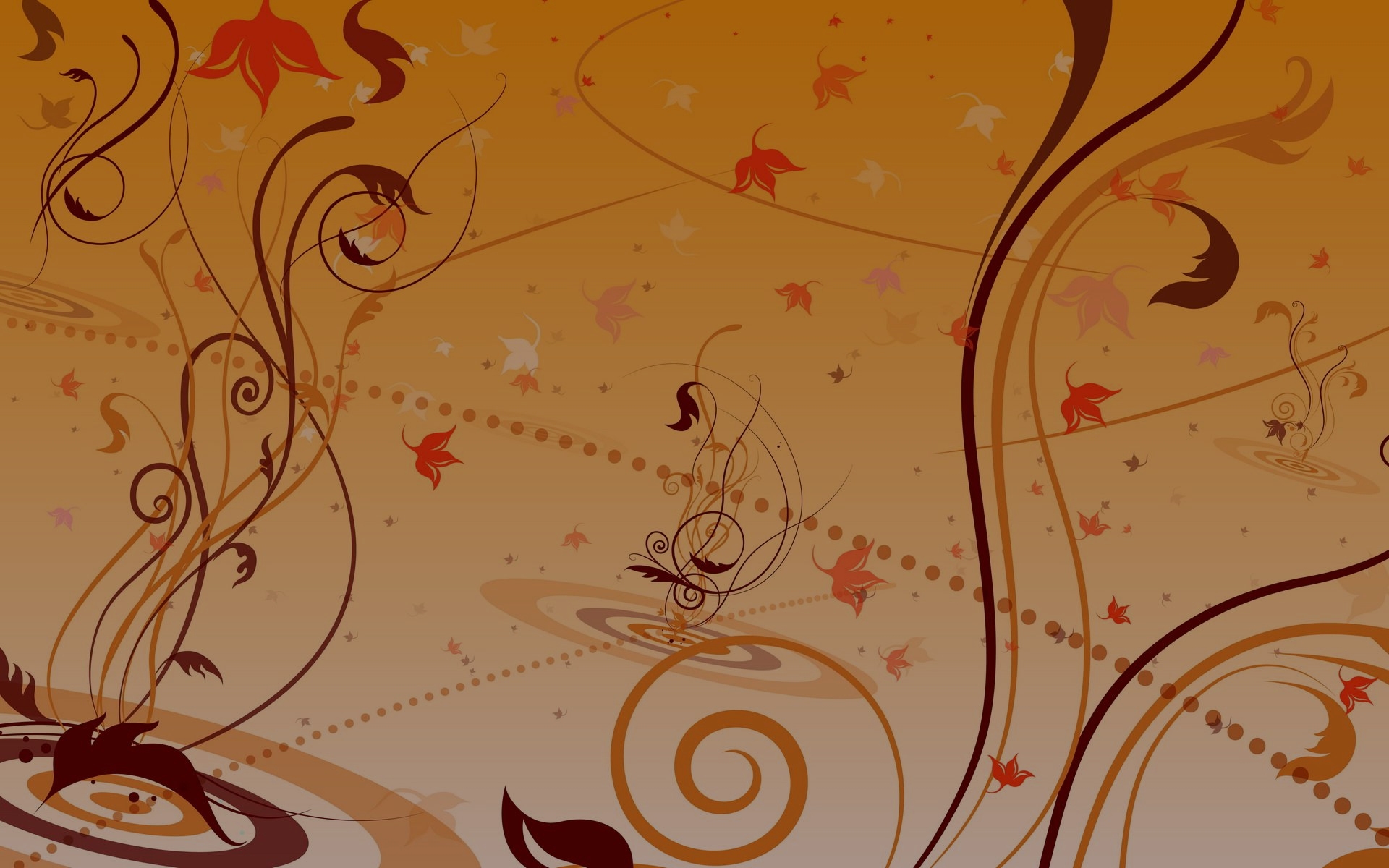 II. The imperative of giving thanks to God (3)
Know that the Lord Himself is God; It is He who has made us, and not we ourselves; We are His people and the sheep of His pasture.
The LORD [Yahweh] is God [Elohim] (3a)
The LORD is Creator (3b)
The LORD is Redeemer (3c)
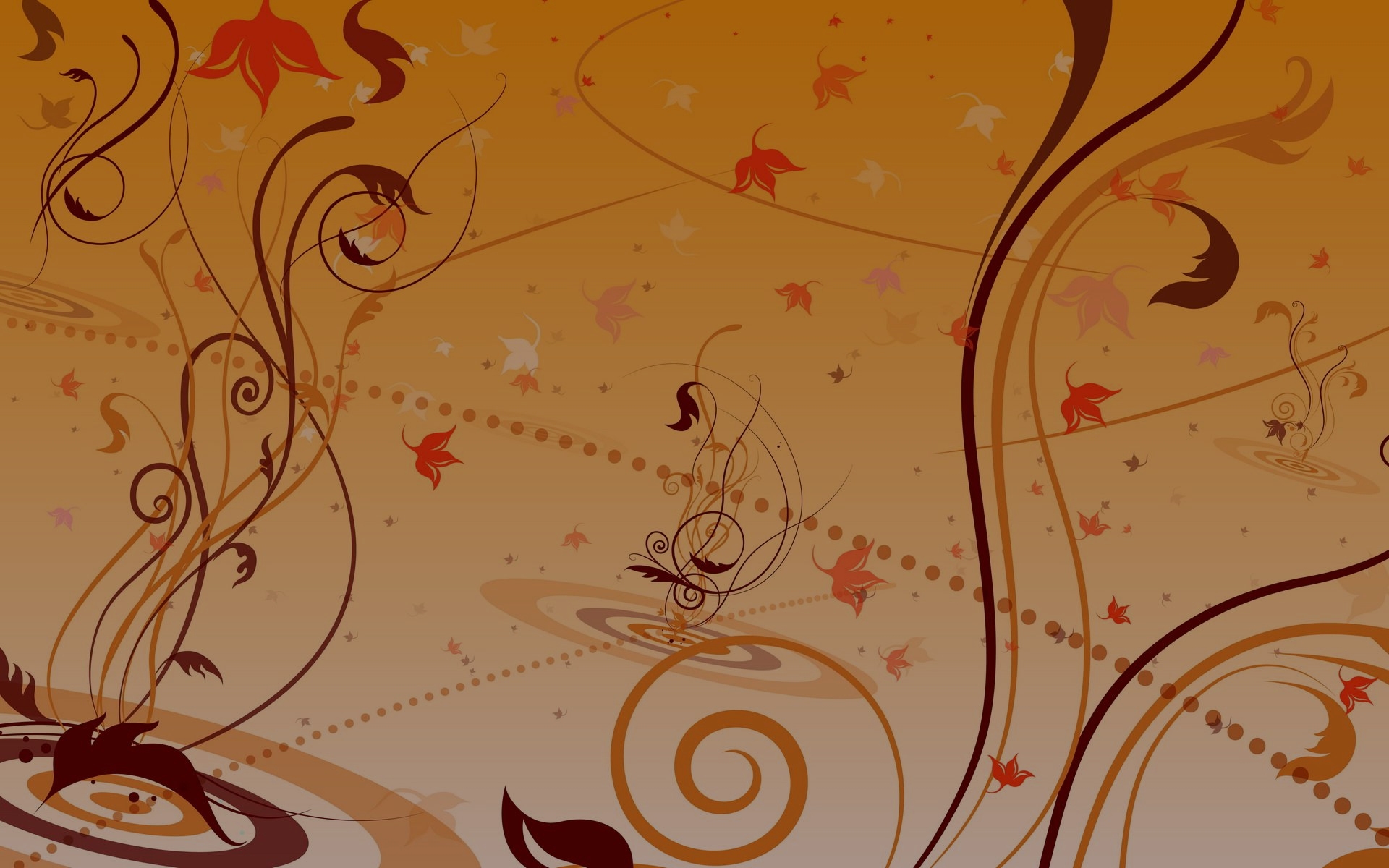 Hebrews 13:5
“…for He Himself has said, ‘I WILL NEVER DESERT YOU, NOR WILL I EVER FORSAKE YOU…’”
Matthew 28:20
“And lo, I am with you….always…”
Romans 8:38-39
“38 For I am convinced that neither death, nor life, nor angels, nor principalities, nor things present, nor things to come, nor powers, 39 nor height, nor depth, nor any other created thing, will be able to separate us from the love of God, which is in Christ Jesus our Lord.”
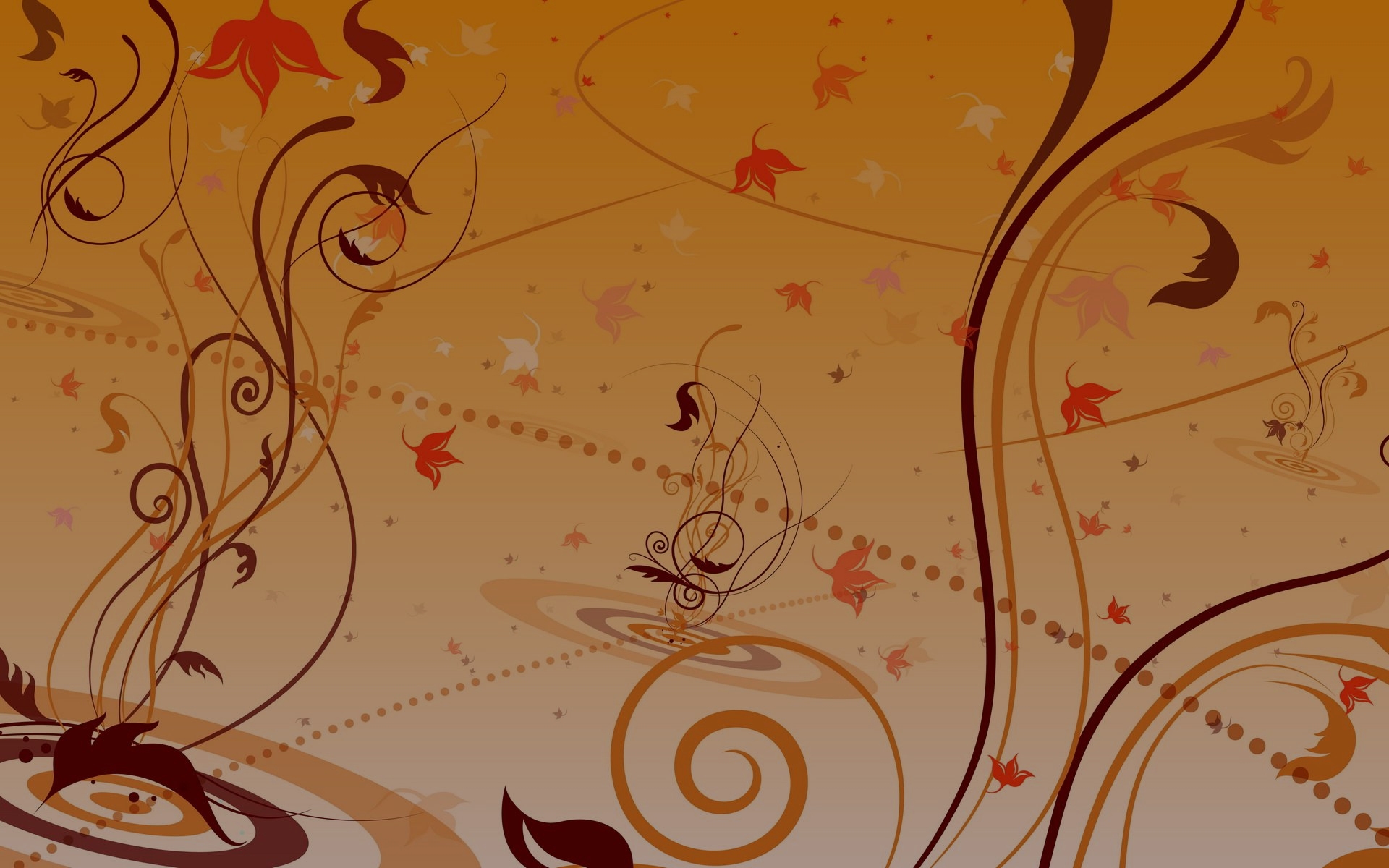 Romans 10:13-15

13 for "WHOEVER WILL CALL ON THE NAME OF THE LORD WILL BE SAVED." 14 How then will they call on Him in whom they have not believed? How will they believe in Him whom they have not heard? And how will they hear without a preacher? 15 How will they preach unless they are sent? Just as it is written, "HOW BEAUTIFUL ARE THE FEET OF THOSE WHO BRING GOOD NEWS OF GOOD THINGS!"
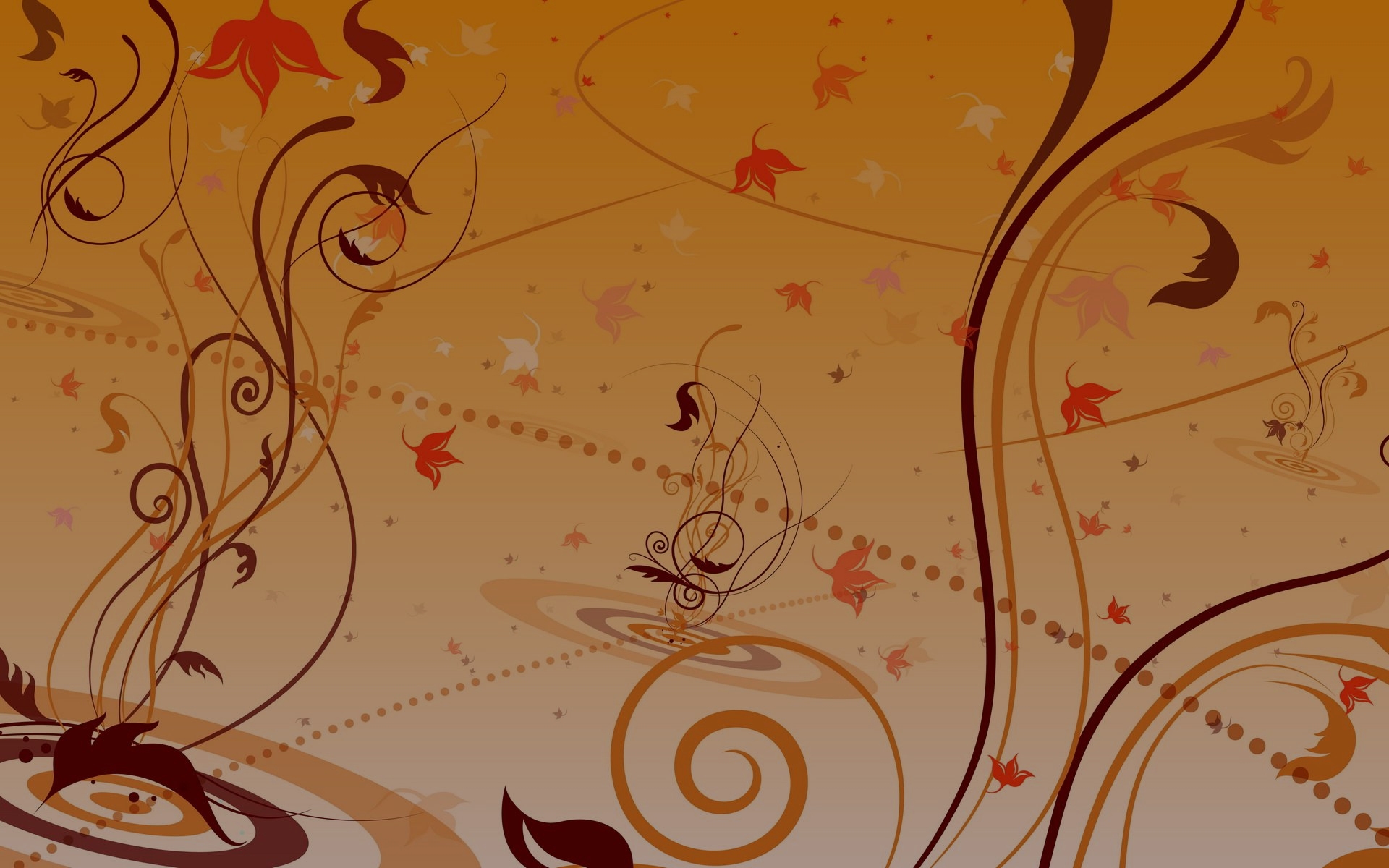 Psalm 100
A Psalm for Thanksgiving
1 Shout joyfully to the Lord, all the earth. 2 Serve the Lord with gladness; Come before Him with joyful singing. 3 Know that the Lord Himself is God; It is He who has made us, and not we ourselves; We are His people and the sheep of His pasture. 4 Enter His gates with thanksgiving And His courts with praise. Give thanks to Him, bless His name. 5 For the Lord is good; His lovingkindness is everlasting And His faithfulness to all generations.
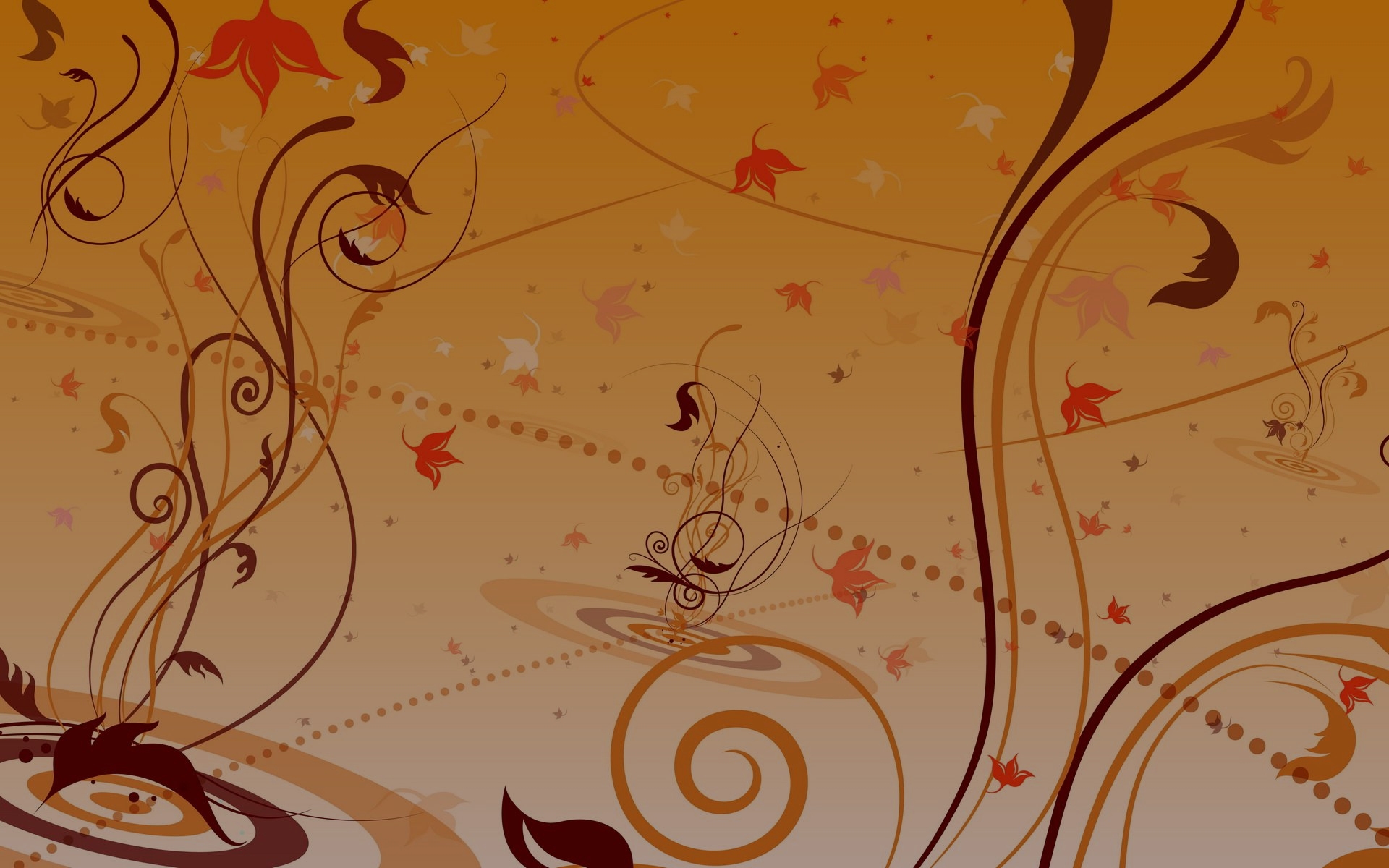 III. The instructions  for giving thanks to God (4)
Enter His gates with thanksgiving And His courts with praise. Give thanks to Him, bless His name.
Enter His gates with thanksgiving (4a)
Give thanks to Him (4b)
Bless His name (4c)
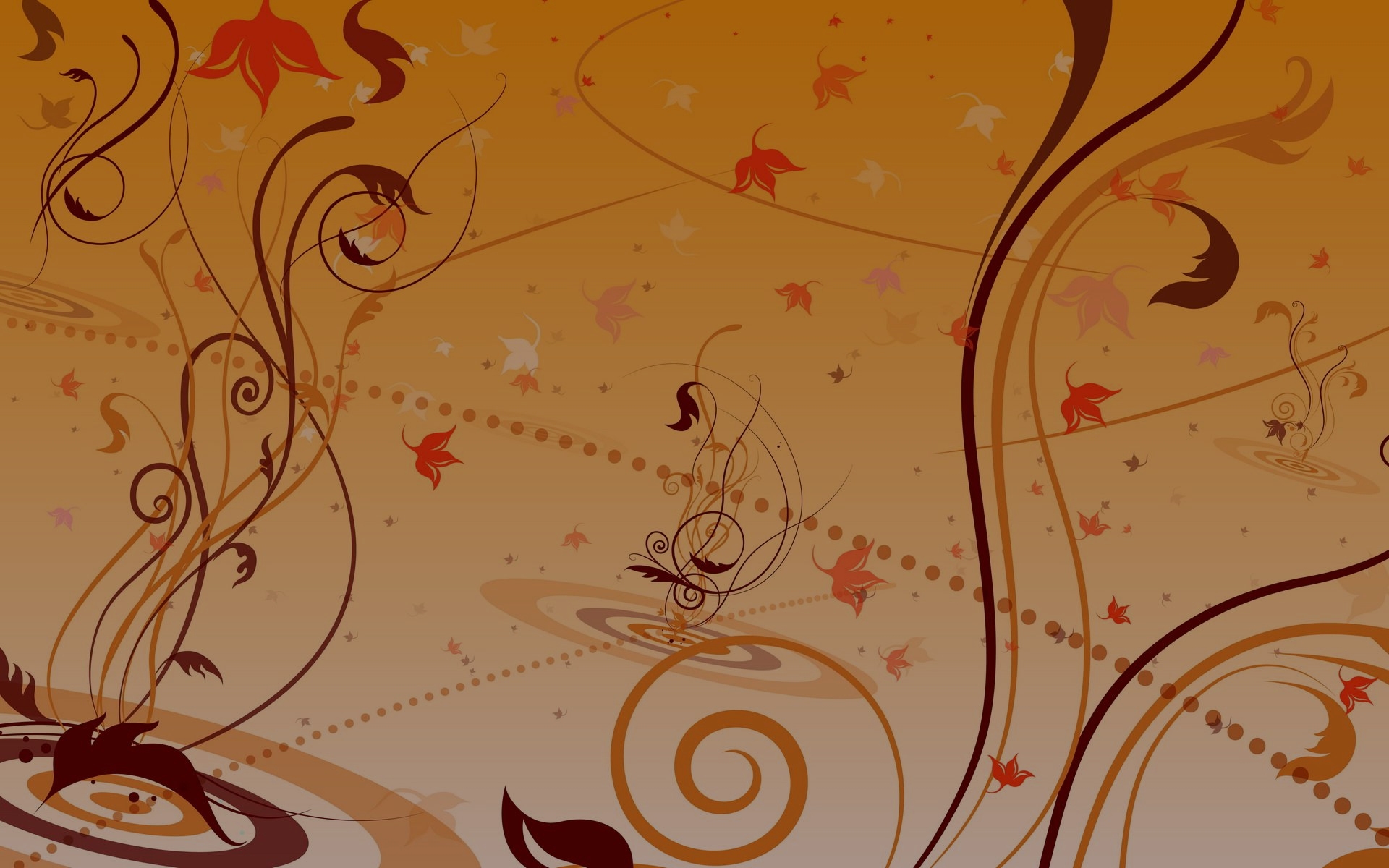 IV. The inspiration for giving thanks to God (5)
For the Lord is good; His lovingkindness is everlasting And His faithfulness to all generations.
Enter His gates with thanksgiving (4a)
Give thanks to Him (4b)
Bless His name (4c)
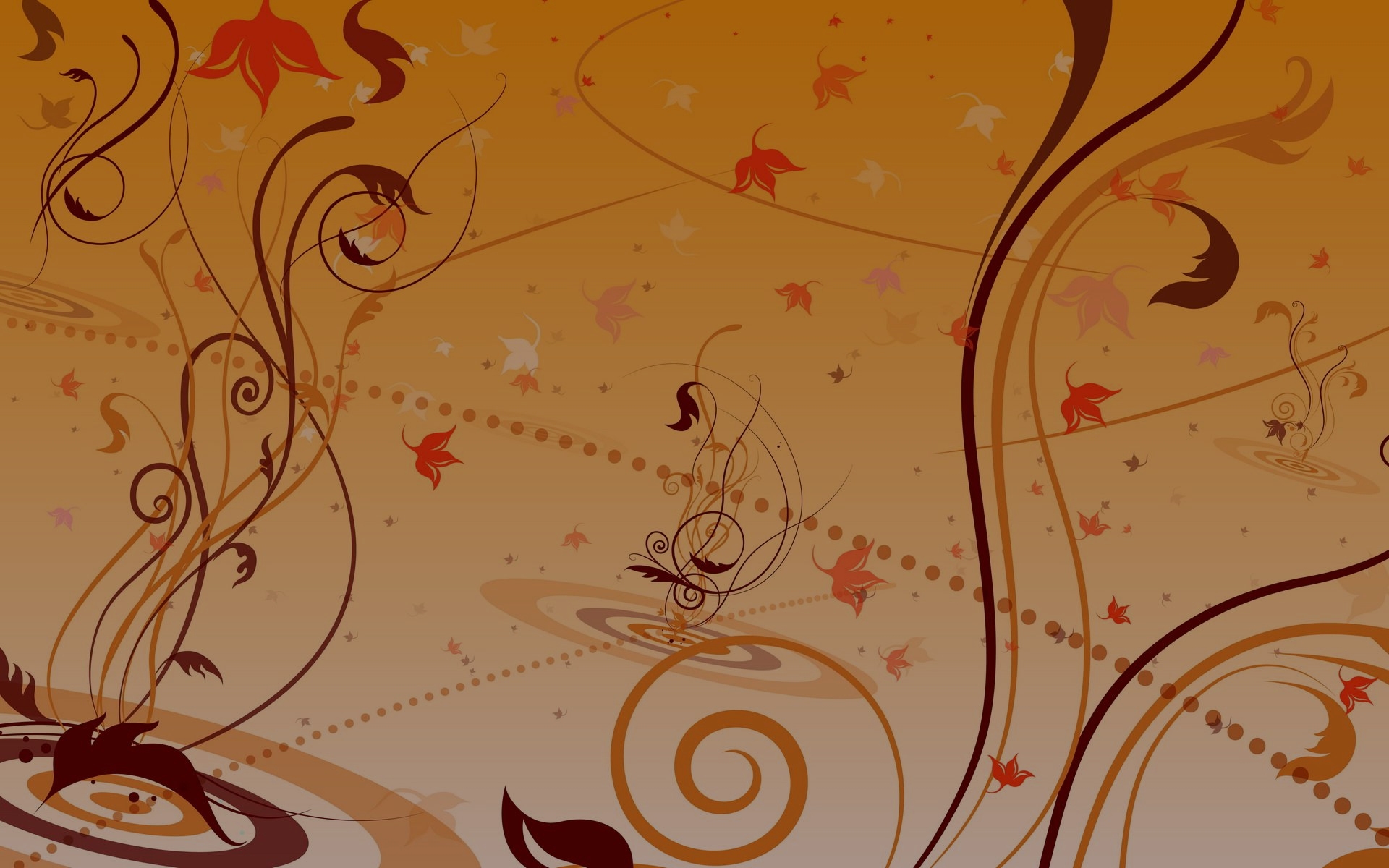 Martin Luther

“This psalm is a prophecy concerning Christ.  It calls upon all to rejoice, to triumph, and to give thanks; to enter His gates with thanksgiving, and His courts and sanctuary with praise; because, by the gospel and the preaching of the remission of sins, that kingdom of Christ is established and strengthened, which shall remain and stand forever.”
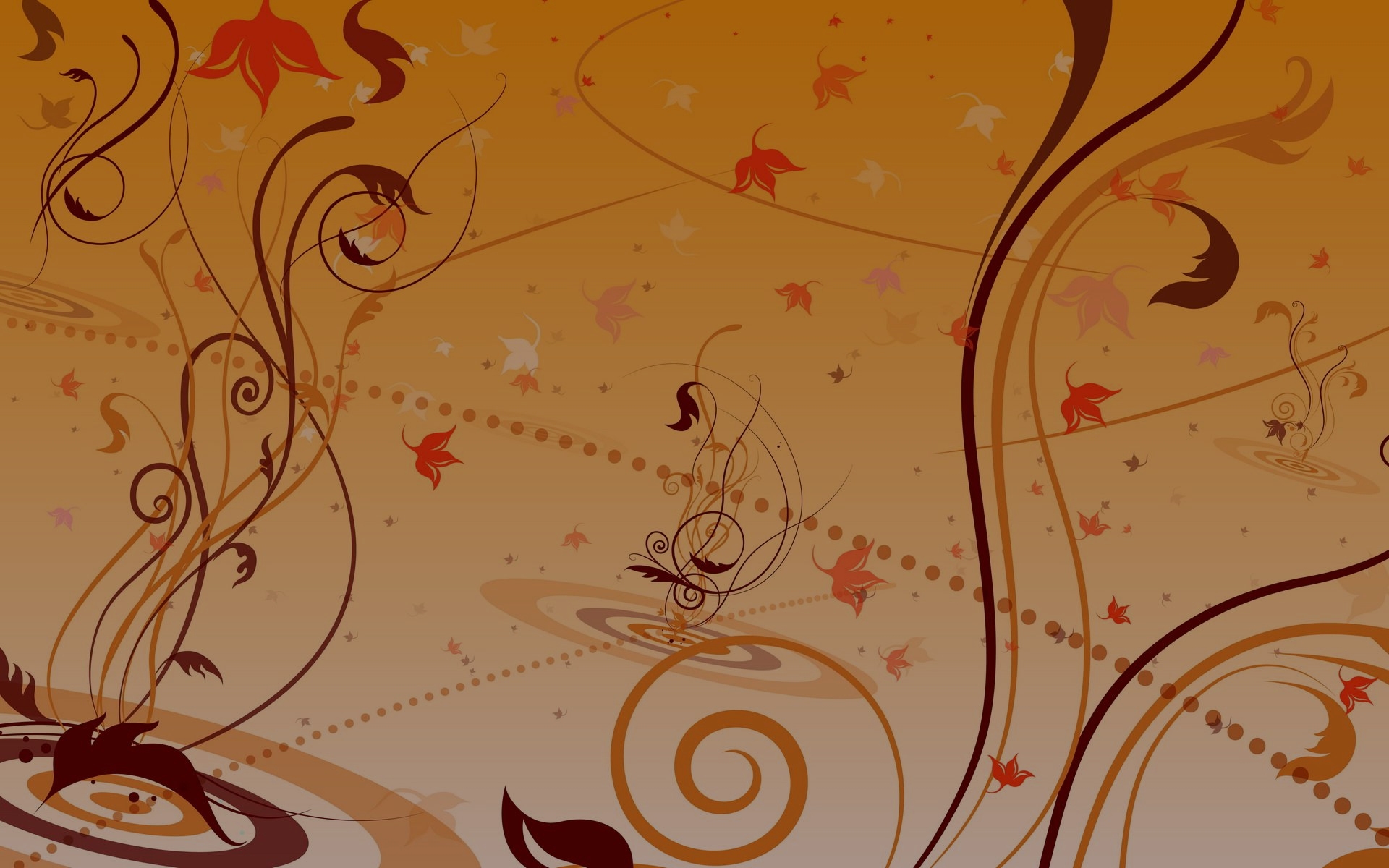 Psalm 100
A Psalm for Thanksgiving
1 Shout joyfully to the Lord, all the earth. 2 Serve the Lord with gladness; Come before Him with joyful singing. 3 Know that the Lord Himself is God; It is He who has made us, and not we ourselves; We are His people and the sheep of His pasture. 4 Enter His gates with thanksgiving And His courts with praise. Give thanks to Him, bless His name. 5 For the Lord is good; His lovingkindness is everlasting And His faithfulness to all generations.
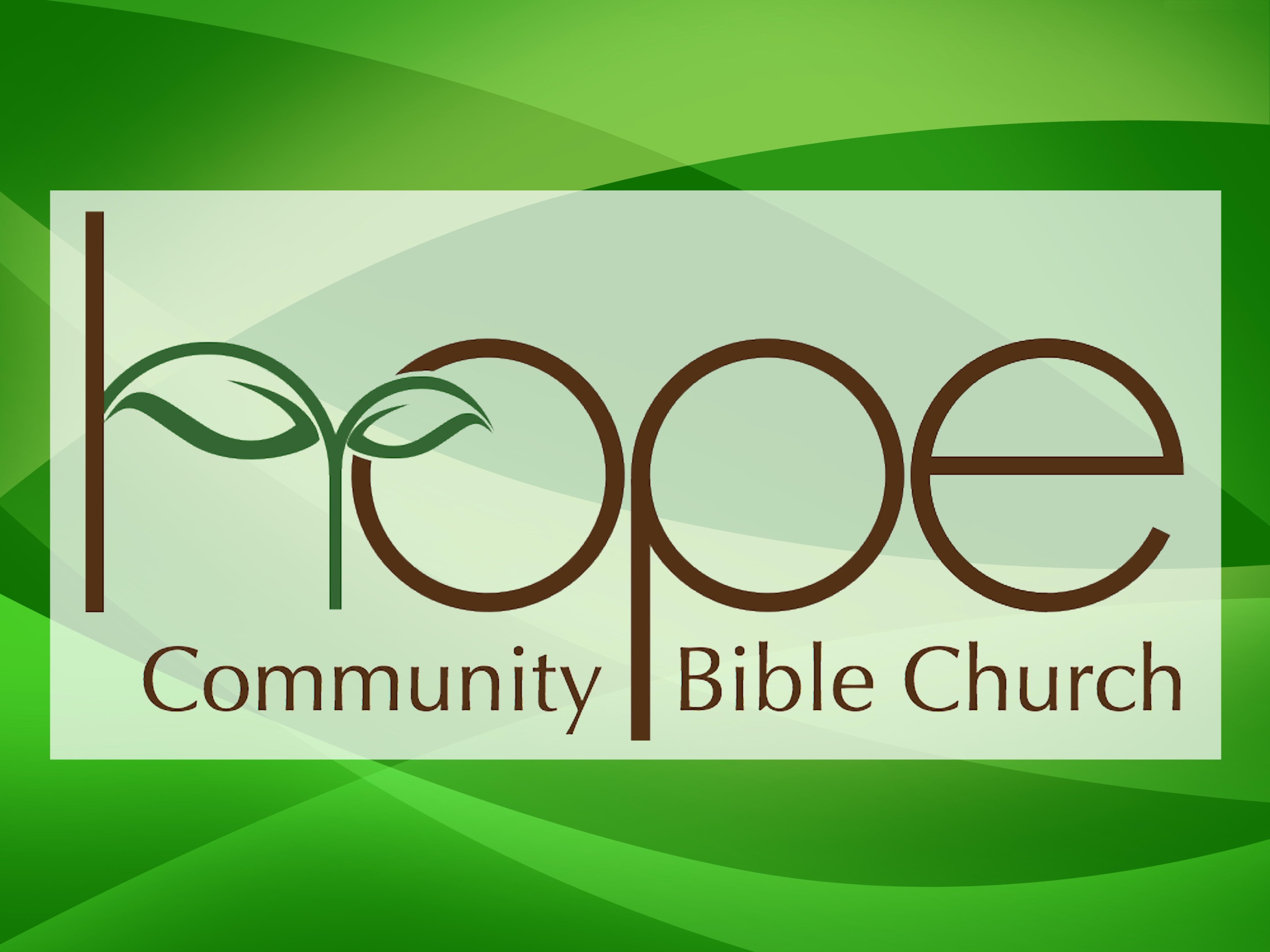